Bluesschema
Blues allgemein
Blues hat sich in der afroamerikanischen Gesellschaft in den USA um die Wende vom 19. zum 20. Jahrhundert entwickelt. 
Eine häufig auftretende Bluesform hat zwölf Takte. 
Das Wort Blues leitet sich von der englischen Beschreibung I’ve got the blues bzw. I feel blue („ich bin traurig“) ab. 

https://youtu.be/BTruv-lVoLk
Die (Dur-)Tonleiter
Die C-Dur Tonleiter
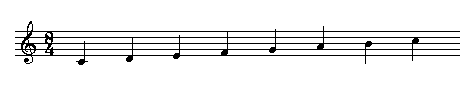 © 5-2014 Kleemann
Dreiklänge
Wir stapeln auf die C-Dur Tonleiter…





…jeweils 2 Töne passend auf die vorhandenen Töne
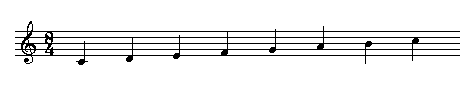 © 5-2014 Kleemann
Dreiklänge
Es entstehen alle Dreiklänge der C-Dur Tonleiter
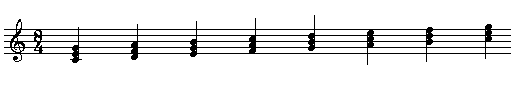 © 5-2014 Kleemann
Dreiklänge
I        II        III      IV       V       VI      VII     VIII

Diese „Stufen“ sind mit römischen Zahlen durchnummeriert.
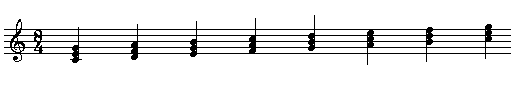 © 5-2014 Kleemann
Dreiklänge
I        II        III      IV       V       VI      VII     VIII

Für einen Blues werden nur die Stufen I (Tonika), IV (Subdominante), V (Dominante)gebraucht.
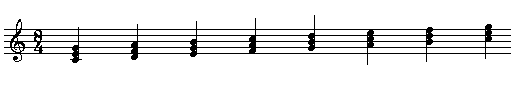 © 5-2014 Kleemann
Das Bluesschema
Das 12-taktige Bluesschema:

I      I      I     I     IV     IV    I      I      V      IV     I      V

Jede Ziffer steht für 1 Takt, auf dem dieser Stufenakkord gespielt wird.
Bluesschema
Noch ein kleiner Film, der das Bluesschemaverdeutlichen soll.

https://youtu.be/GXGT2x8VxJo
Bluesschema
Merke:
Es gibt viele Variationen des Bluesschemas.